Chào mừng các em đến với tiết Tự nhiên xã hội - Lớp 2
BÀI 14
CƠ QUAN VẬN ĐỘNG
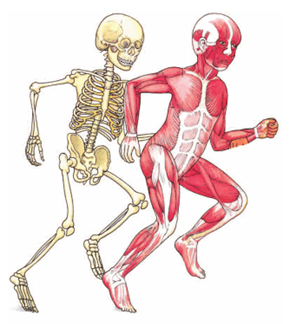 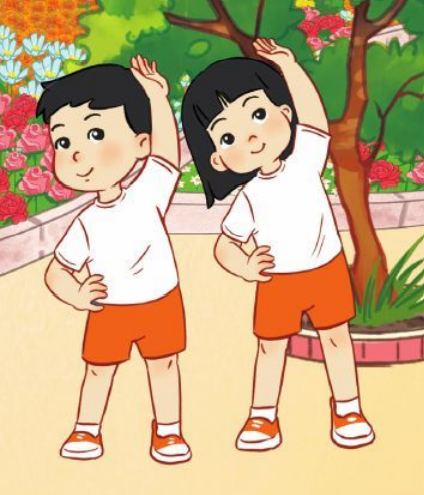 -Tiết 1-
01
Khởi động
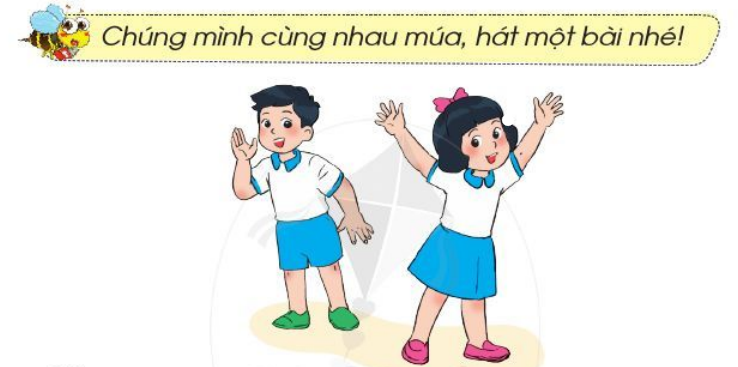 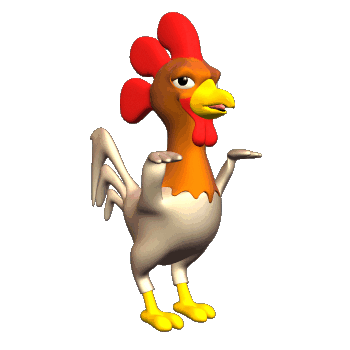 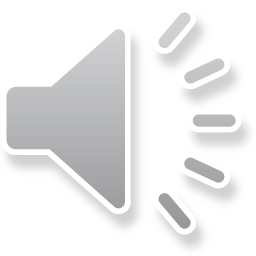 Em đã sử dụng bộ phận nào của cơ thể để múa?
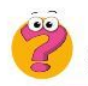 Em đã sử dụng bộ phận tay, chân để múa
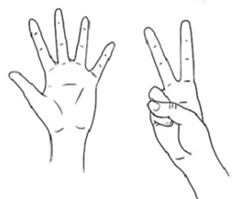 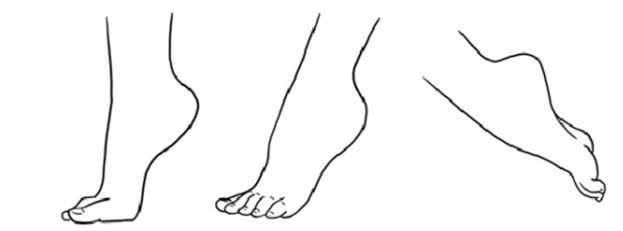 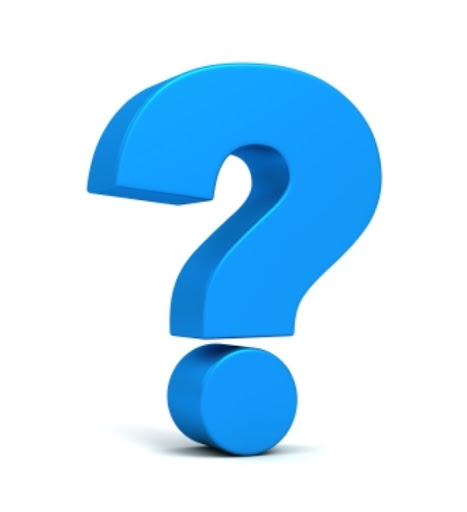 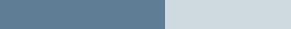 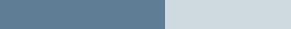 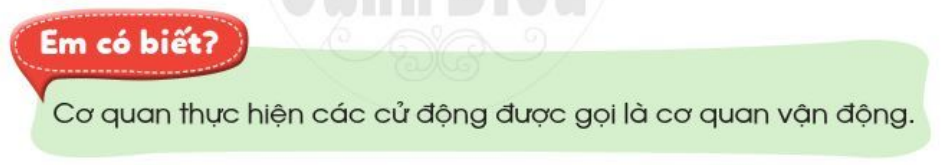 Tiger
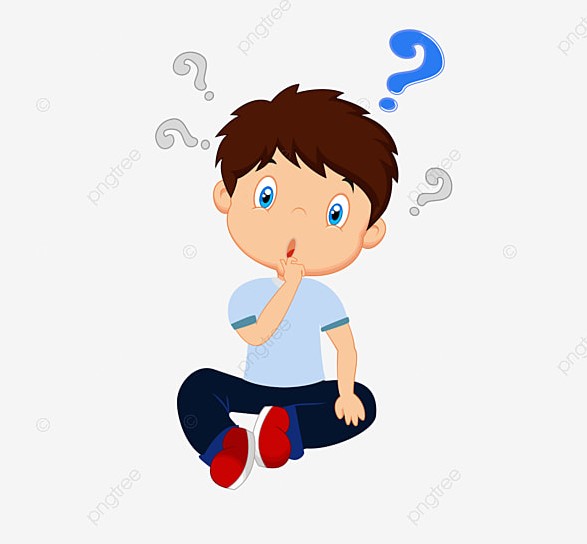 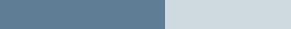 Pig
Chicken
02
Khám phá
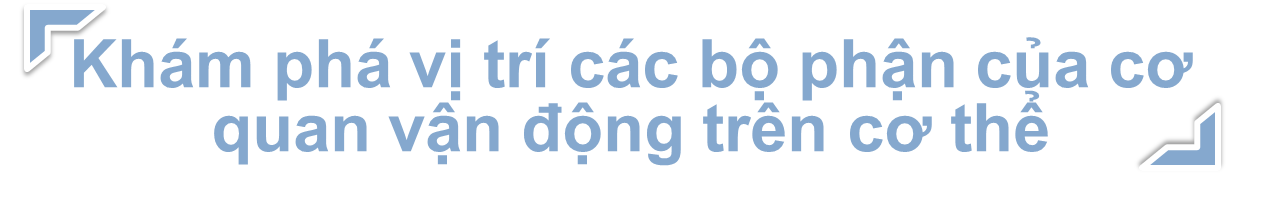 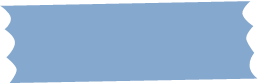 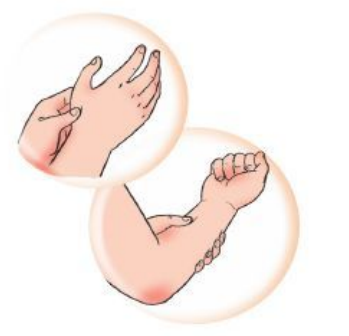 Dùng tay nắn vào một số vị trí trên cơ thể, em cảm thấy như thế nào?
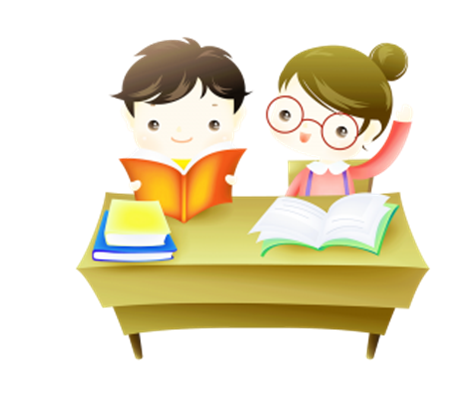 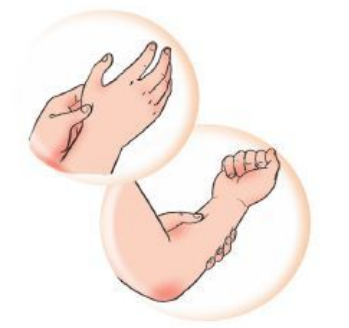 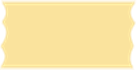 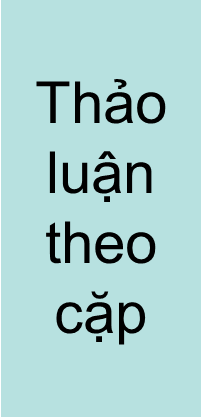 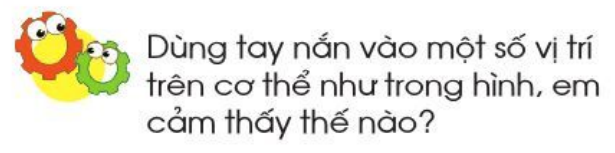 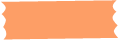 LÀM
VIỆC
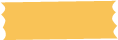 LỚP
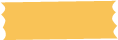 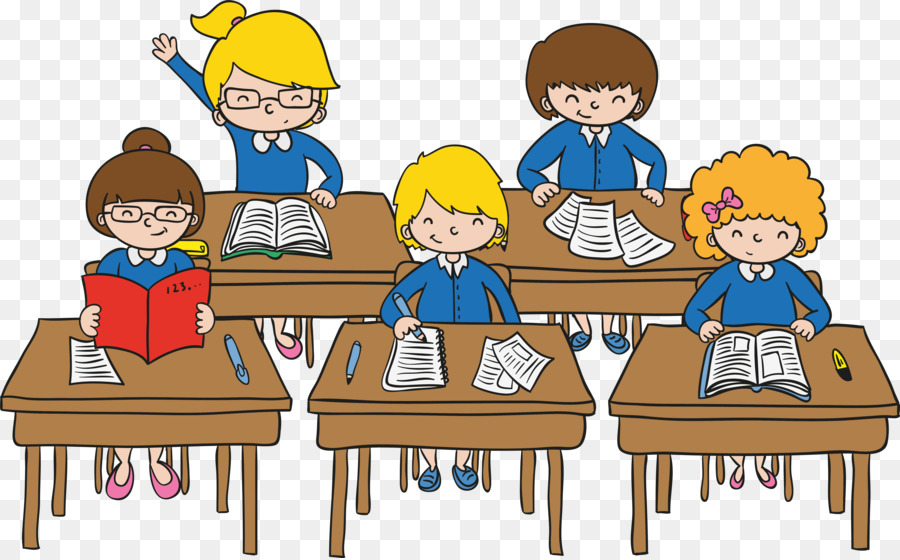 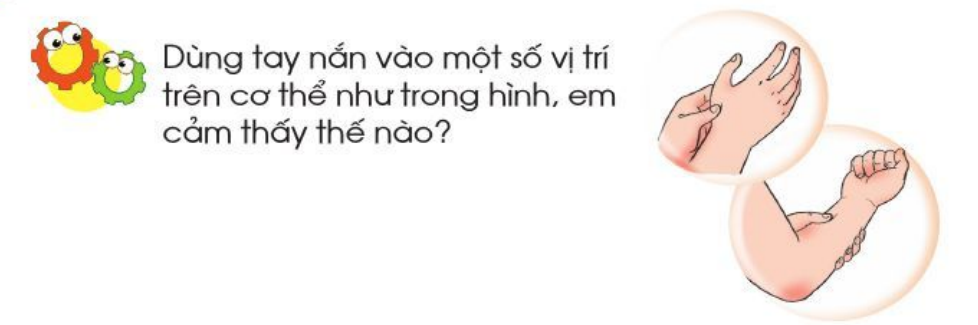 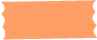 CẢ
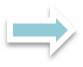 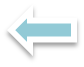 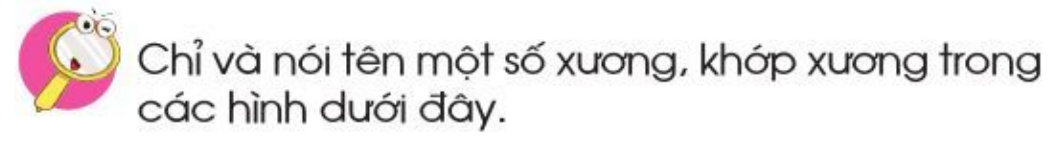 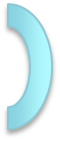 Xác định tên, vị trí một số xương chính và một số khớp xương
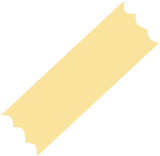 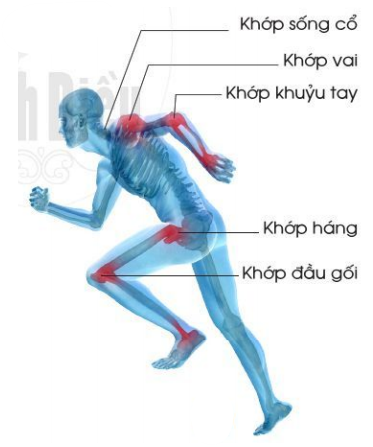 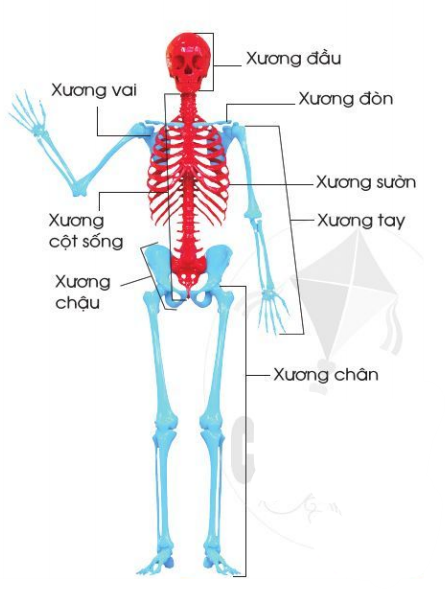 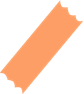 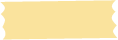 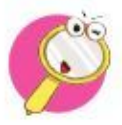 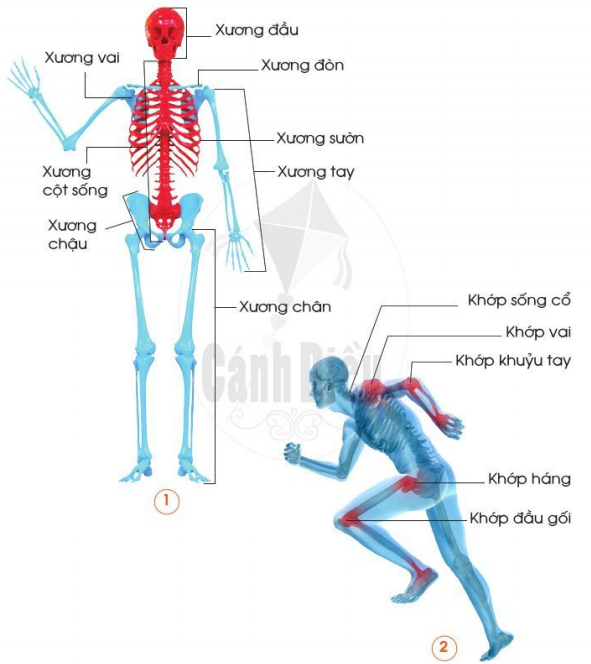 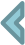 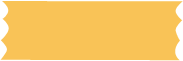 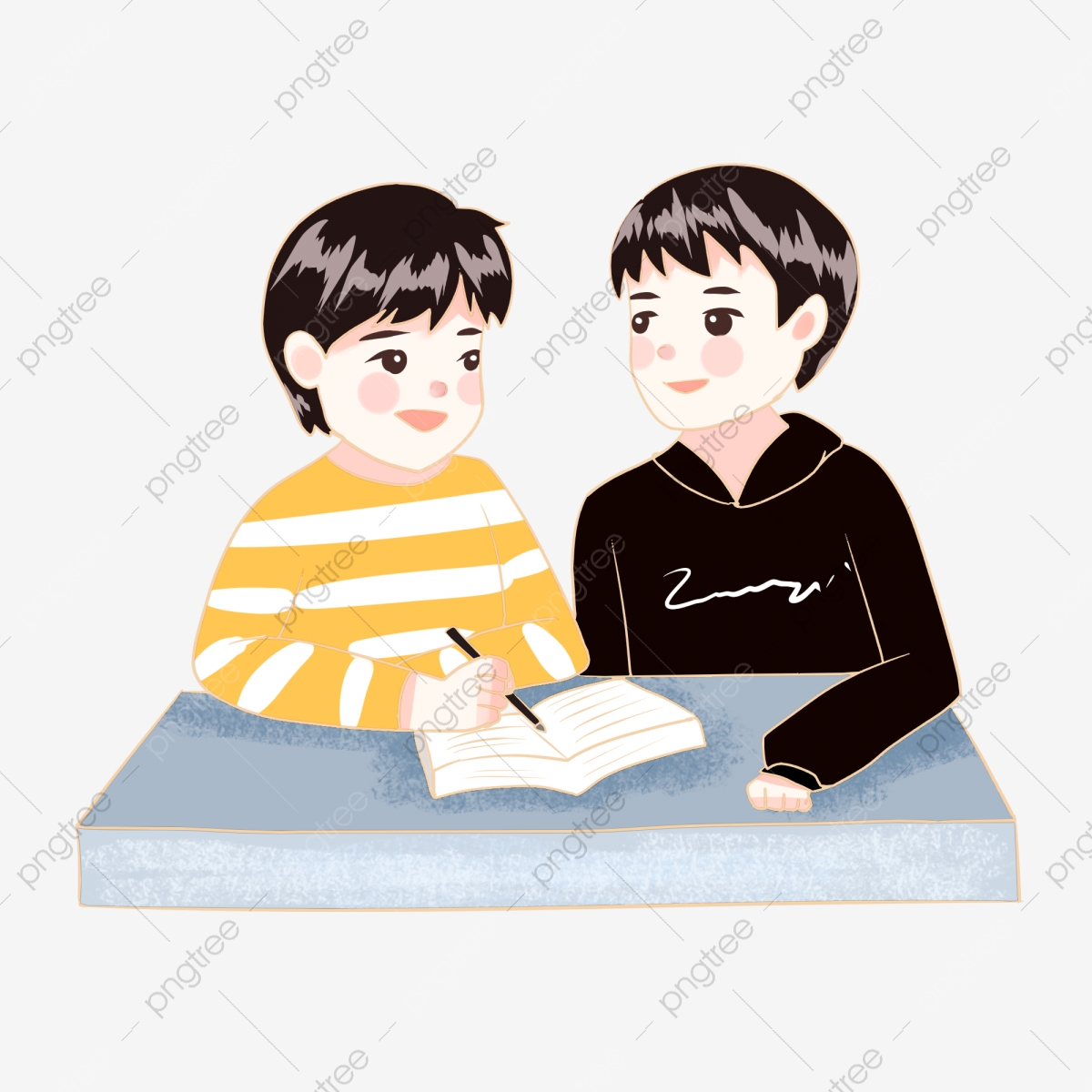 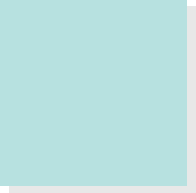 Chỉ và nói tên một số xương, khớp xương trong các hình dưới đây
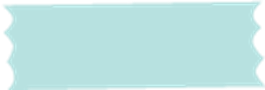 Thảo luận nhóm 2
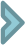 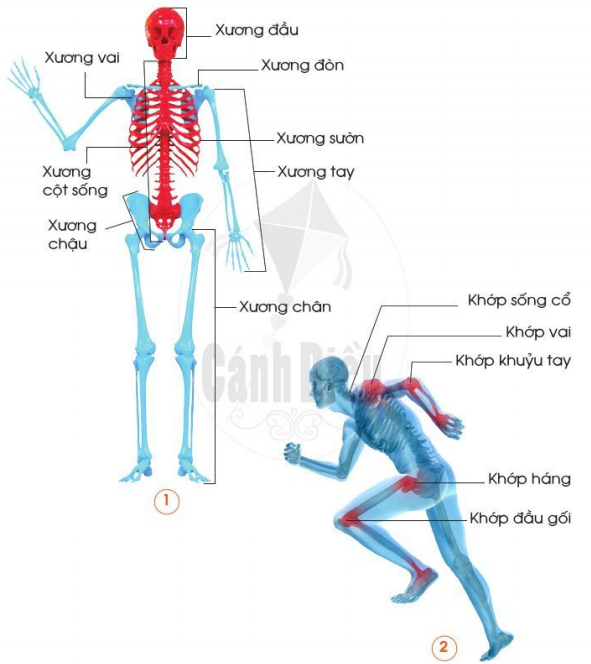 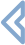 Chỉ và nói tên một số xương, khớp xương trong các hình dưới đây
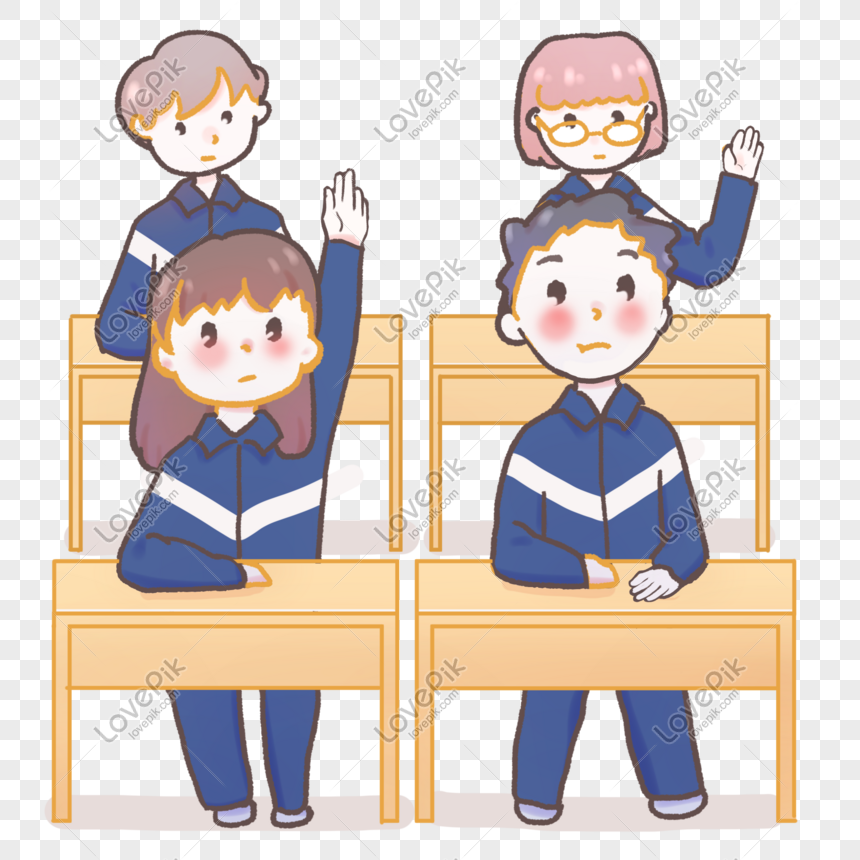 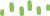 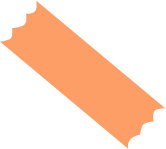 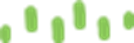 Làm việc cả lớp
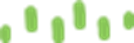 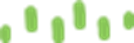 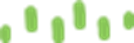 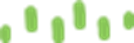 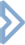 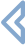 2 phần
Xương đầu
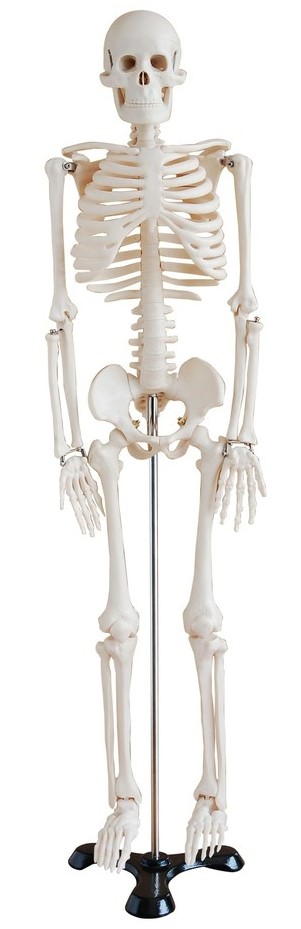 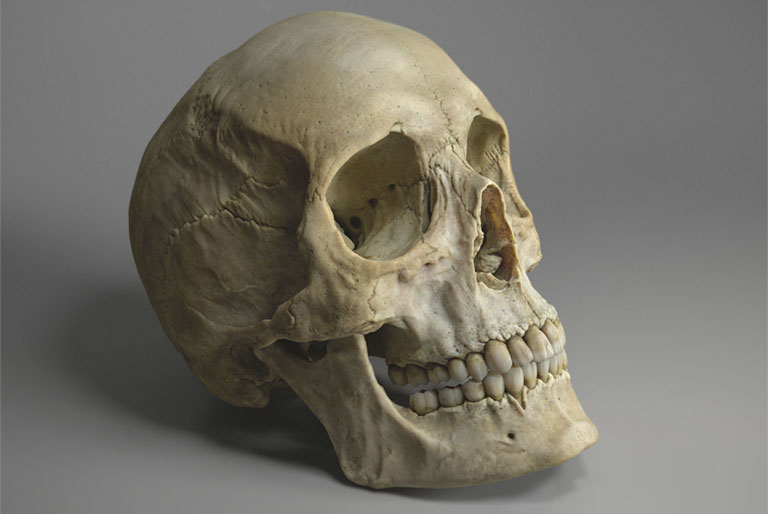 xương sọ
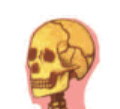 xương mặt
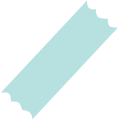 Xương cột sống
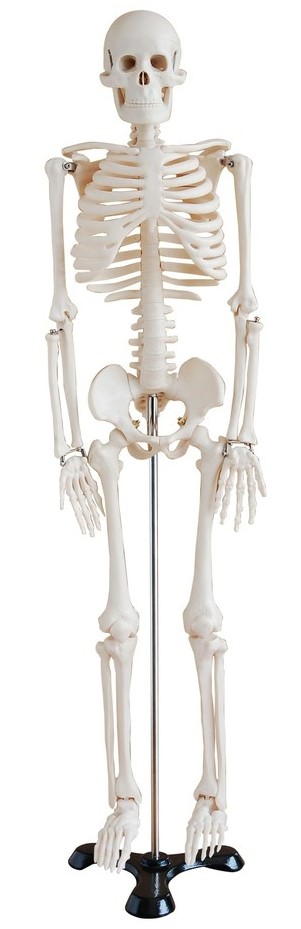 được
tạo
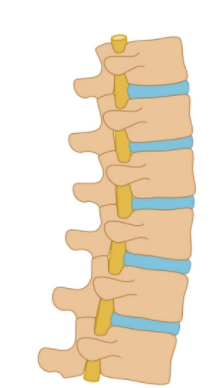 nên
Nhiều đốt sống
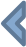 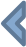 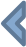 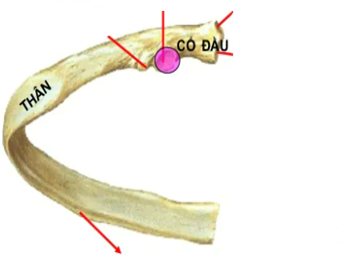 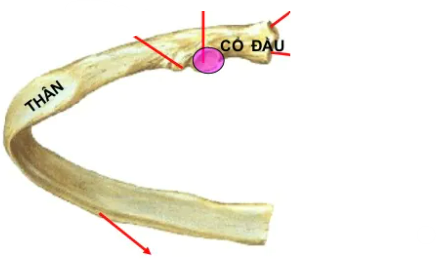 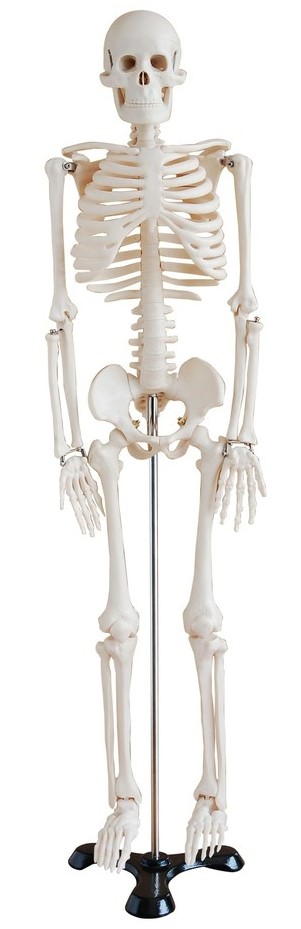 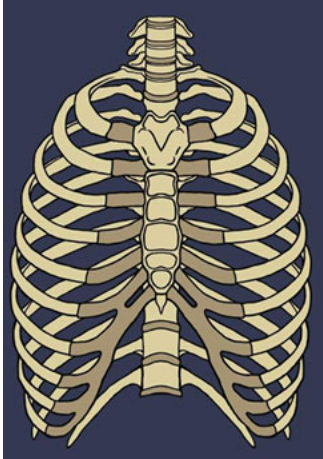 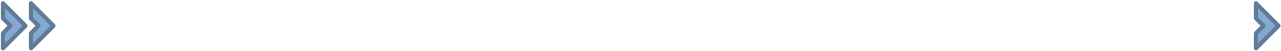 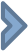 Nơi hai hay nhiều xương tiếp xúc với nhau được gọi là khớp xương.
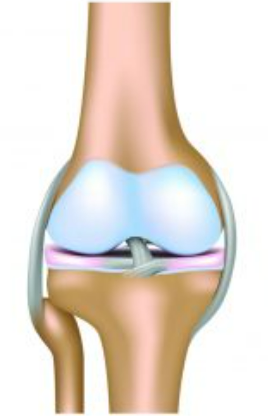 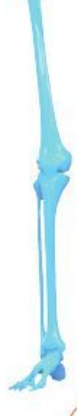 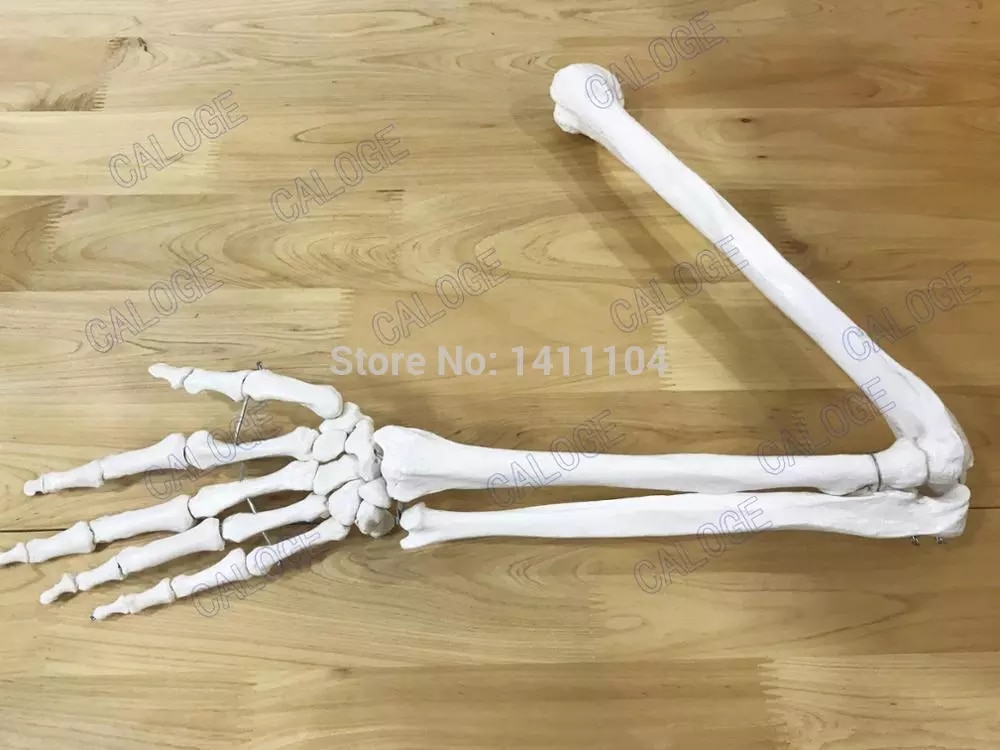 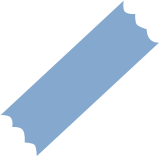 Trò chơi
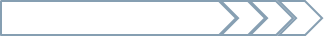 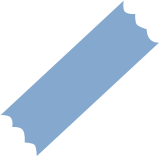 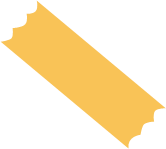 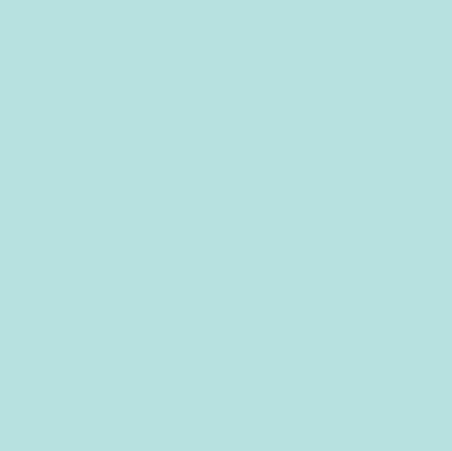 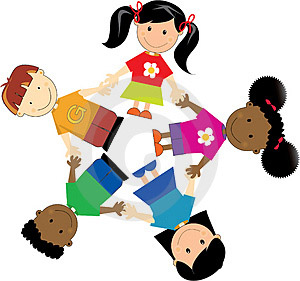 Chỉ và nói tên xương, khớp xương trên cơ thể em
03
Củng cố, dặn dò
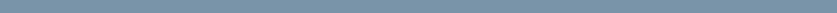 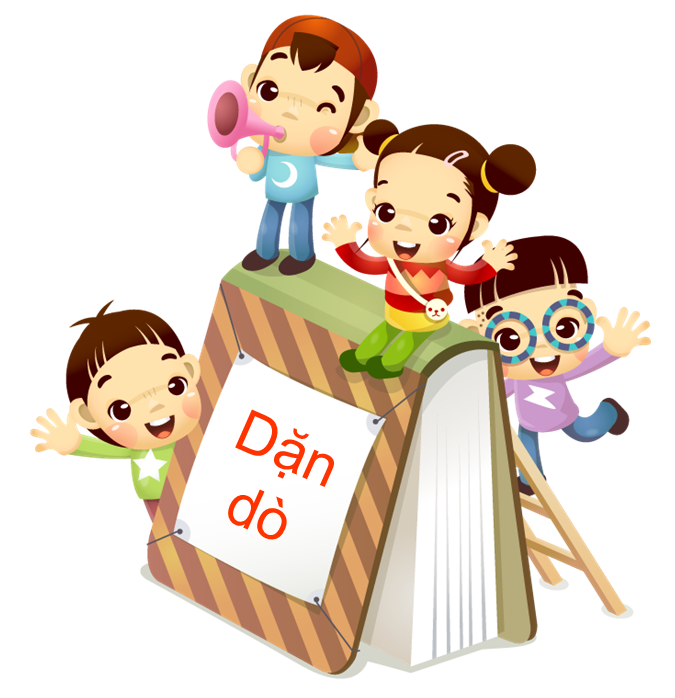 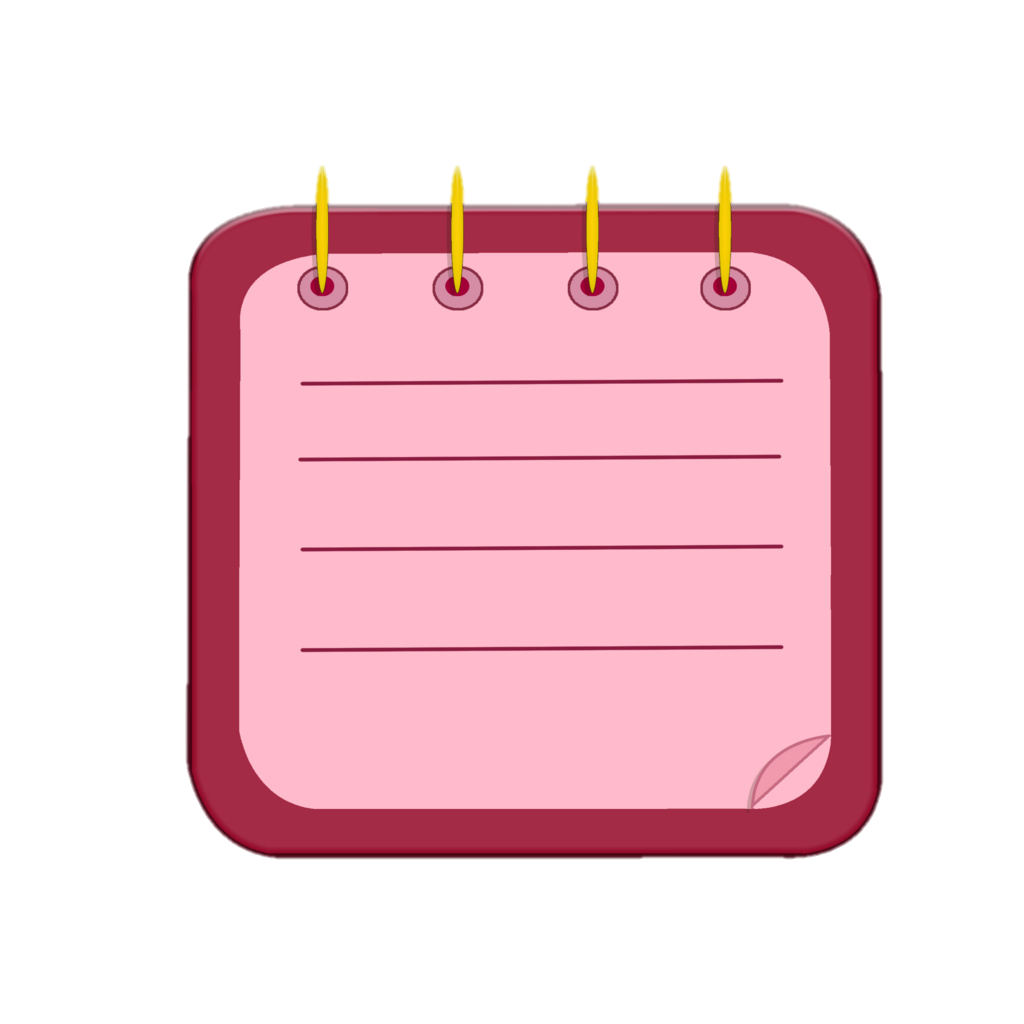 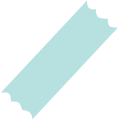 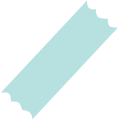 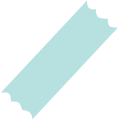 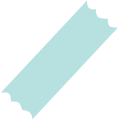 Bài giảng thiết kế bởi: Trương Thị Xuân